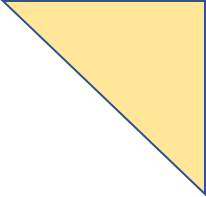 Oración
de la mañana
 
 10 -  14 abril
      2023
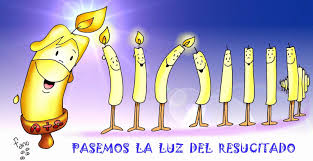 La  Familia Marianista  al cuidado de la Casa Común
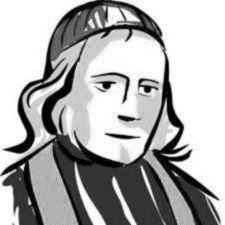 ““Mantente siempre en paz, y dile al Señor, con el apóstol, que ni el hambre, ni la sed, ni la desnudez, ni la soledad ni nada te apartará de su amor.”" (Padre Chaminade)
Lunes  10
Buenos días . Comenzamos esta mañana agradeciendo al señor por un día más de vida , y  le pedimos a María , que nos acompañe en nuestro trabajo , colegio y hogar . Con la alegría de saber que Cristo venció la muerte y camina con nosotros, Iniciamos este encuentro, en el nombre del padre, del hijo, del Espíritu santo. Amen .
1
Inicio
Evangelio
San Mateo  (28,8-15)
Reflexionemos
Las mujeres dejaron la tumba con alegría, interpretando positivamente el vacío; habiendo ido a cuidar al muerto, ellas se dieron cuenta que su tarea sería ir a anunciar la vida. Y así fue como ellas fueron capaces de encontrarse con Jesús y de recibir de Él una nueva misión. El Evangelio de la Resurrección, es una oportunidad para que sea anunciado a todos, y cada uno pueda encontrarse con Él, el Resucitado, presente y operante en la historia. También hoy Él está con nosotros, aquí , y en todas partes .
3
2
4
5
Peticiones
Dios te salve María…
Bendición
6
Jesús Resucitado, ilumina mi fe y mi vida. El Padre, el Hijo y el Espíritu Santo, sean glorificados en todas partes por la Inmaculada Virgen María. Amén ..
""Solo podemos comprender el poder redentivo del sufrimiento, si lo contemplamos desde la cruz de Cristo, y si lo explicamos a través del lenguaje del amor"". (Madre Adela)
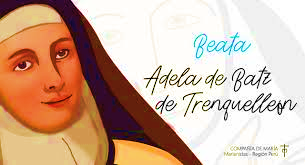 Martes 11
1
Buenos días . En nuestro segundo dia de la octava de Pascua , madre Adela nos hace reflexionar , sobre lo importante  que es contar con   Jesús en nuestras vidas , en el dolor , tristeza , pero por sobre todo en el amor.
Iniciamos este encuentro, en el nombre del padre, del hijo, del Espíritu santo. Amen
Inicio
Evangelio
Reflexionemos
San Juan 20, 11-18
3
2
Jesús está ansioso de enviar una palabra a aquellos discípulos que lo han desertado. Él quiere que ellos sepan que ellos son aún sus hermanos y hermanas. Él quiere que ellos sepan que su Padre es aún el Padre de ellos, y que su Dios es aún el Dios de ellos. Él quiere que ellos sepan que están perdonados.
4
Dios te salve María ….
Peticiones
5
Bendición
6
Vayamos a nuestros hermanos y hermanas y compartamos con ellos a Jesús, como el Señor de vida que nos alza por encima de nosotros mismos haciéndonos con él hombres y mujeres “para los demás”.
El Padre, el Hijo y el Espíritu Santo, sean glorificados en todas partes por la Inmaculada Virgen María. Amén ..
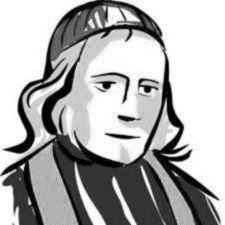 “ “La fe se convirtió en María en plenitud de gracias y en fuente de vida””(Padre Chaminade)
Miércoles 12
Buenos días . Iniciamos esta mañana rezando por la naturaleza  .Dios se quiere hacer presente en nuestras vidas, gritarnos su fidelidad, su amor incondicional . Queremos dar gracias  por quienes defienden las bellezas naturales,
las especies en extinción,por quienes trabajan por un mundo más limpio .Iniciamos este encuentro, en el nombre del padre, del hijo, del Espíritu santo. Amen .
1
Inicio
Reflexionemos
3
El encuentro con Dios en la oración, mediante la lectura de la Biblia y en la vida fraterna les ayudará a conocer mejor al Señor y a ustedes mismos, como les sucedió a los discípulos de Emaús. Recemos para reconocer que Jesús está a nuestro lado, aún cuando estemos seguros que está muy lejos. No estamos directamente consciente de su presencia porque él camina a nuestro propio paso, esperándonos pacientemente para abrir nuestro corazón a sus palabras y a las palabras de la Biblia. Pidámosle que nos conceda sentir nuestro corazón ardiendo con su presencia.
2
4
Peticiones
5
Creo en dios Padre ...
Bendición
Cristo resucitado, enciende el calor de mi fe y esperanza de tal manera, que en esta Pascua de resurrección, la vivencia de la caridad sea el distintivo de mi vida.
 El Padre, el Hijo y el Espíritu Santo, sean glorificados en todas partes por la Inmaculada Virgen María. Amén ..
“ Solo el amor triunfa. El egoísmo es siempre una derrota (Madre Adela )
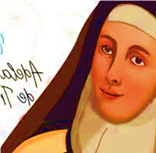 Jueves 13
1
Buenos días . Iniciamos esta mañana , rezando por la paz  entre naciones , en los colegios , y sobre todo en nuestro hogar .Pidamos  a nuestra madre , la Virgen María , que  nos  enseñe a orar con la fuerza que Ella tiene , y así , pedir por tantos hermanos y hermanas que sufren por guerras , violencia y abuso.  .Iniciamos este encuentro, en el nombre del padre, del hijo, del Espíritu santo. Amen
Inicio
3
Reflexionemos
Evangelio
2
2
Jesús llega  a consolar a los discípulos llenos de temor y dudas, con palabras de paz,. Su mundo se ha puesto de cabeza. Ellos estaban aterrorizados cuando fueron confrontados por la vivida presencia de quien ellos sabían había muerto. Jesús usa muchas formas para fortalecer su frágil fe. El muestra sus heridas; ellos pueden tocarle; El come con ellos. ¿De que maneras El me muestra su viviente presencia?
San Lucas 24, 35-48
5
4
5
Padre Nuestro…
Peticiones
Palabra del Señor
Cristo Resucitado, que esta meditación sea un encuentro transformador en el amor.   El Padre, el Hijo y el Espíritu Santo, sean glorificados en todas partes por la Inmaculada Virgen María Amén ..
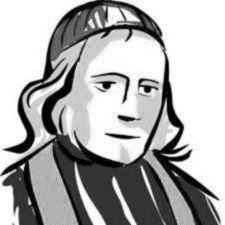 “¡Qué felicidad si caminásemos por las sendas de la fe, si no actuásemos sino por la fe, si no viviésemos sino de la fe!”
(Padre Chaminade) ​
Viernes 14
1
Buenos días. Estamos finalizando la semana y agradecemos los momentos vividos en la oracion , en las celebraciones , y el tiempo vivido en comunidad .  Nos ponemos en presencia del señor , en el nombre del padre, del hijo, del Espíritu santo. Amen
Inicio
3
Reflexionemos
Evangelio
2
Predicar con la vida, y dar testimonio, es solamente posible si reconocemos a Jesucristo, porque es él quien nos ha llamado, nos ha invitado a recorrer su camino, nos ha elegido. Anunciar y dar testimonio es posible únicamente si estamos junto a él, justamente como Pedro, Juan y los otros discípulos estaban en torno a Jesús resucitado. El evangelista subraya que “ninguno de los discípulos se atrevía a preguntarle quién era, porque sabían bien que era el Señor”. Y esto es un punto importante para nosotros: vivir una relación intensa con Jesús, una intimidad de diálogo y de vida, de tal manera que lo reconozcamos como “el Señor”. ¡Adorarlo.
San Juan  21:  1 - 14
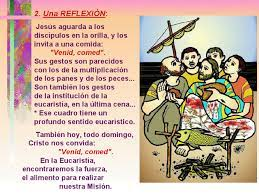 Jesús se acerco, tomo pan y se lo repartió e hizo lo mismo con el pescado.
Peticiones
5
Padre Nuestro
4
Bendición
6
Señor, dame el ímpetu y el liderazgo de Pedro, que supo reconocerte a pesar de su debilidad Padre, el Hijo y el Espíritu Santo, sean glorificados en todas partes por la Inmaculada Virgen María. Amén .